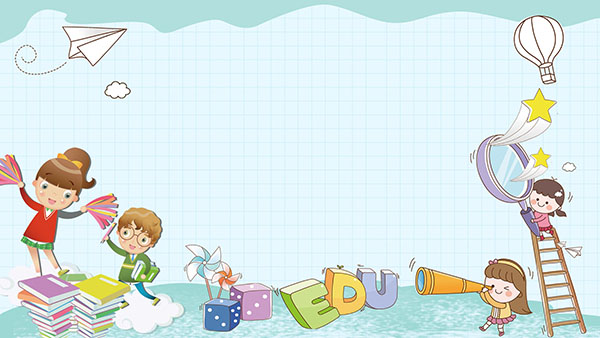 CHÀO MỪNG QUÝ THẦY CÔVÀ CÁC EM HỌC SINH!
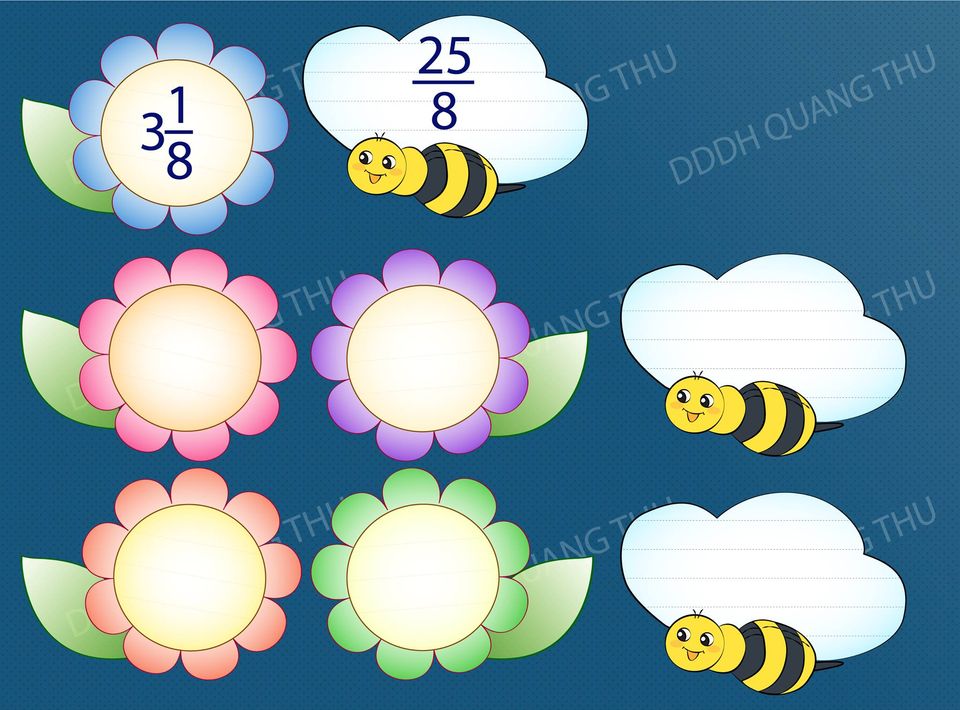 Ong tìm hoa
4 + 5
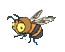 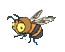 6 + 4
4 + 2
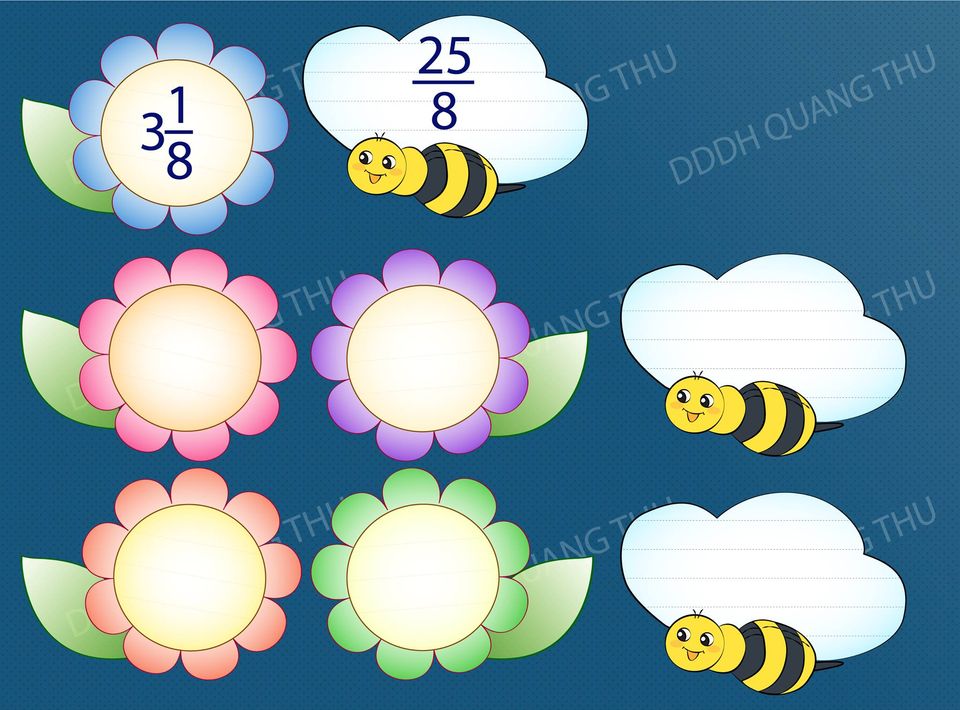 8
10
9
6
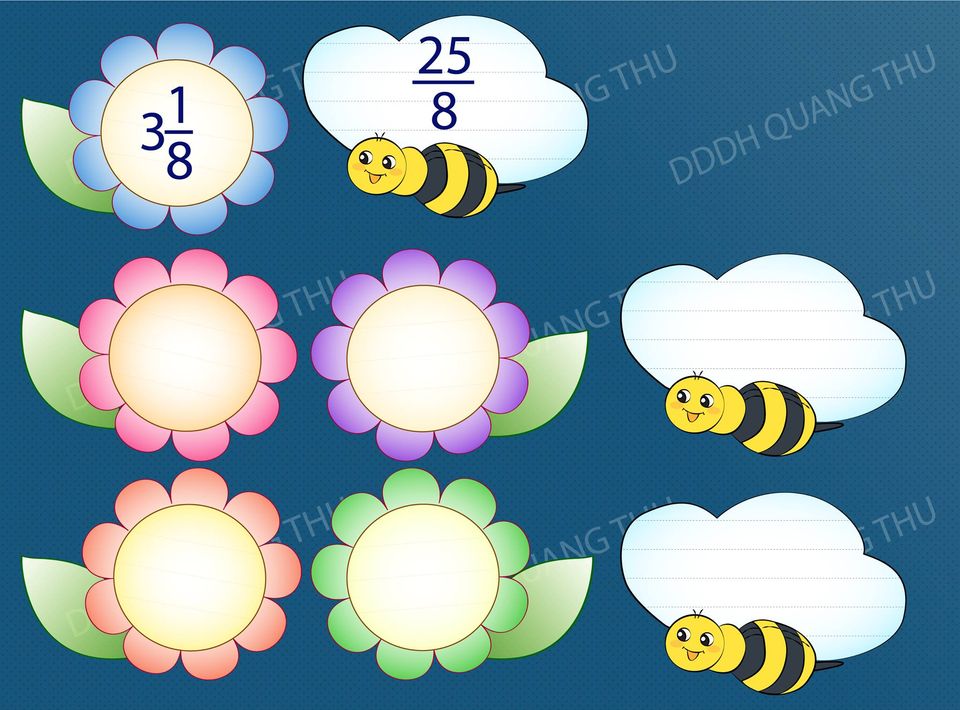 4 + 4
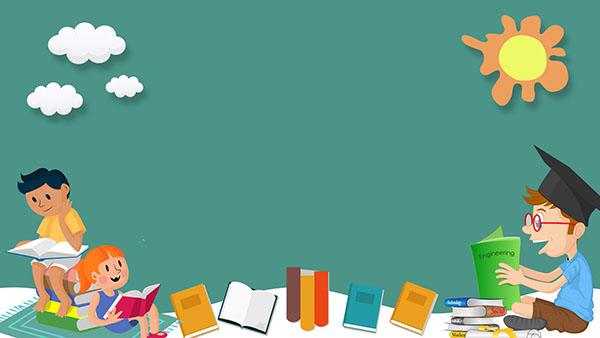 LUYỆN TẬP
Thöù naêm, ngaøy 16 thaùng 12 naêm 2021
Toaùn
Luyeän taäp
1. Soá ?
5 – 1 =
4
6 – 2 =
4
1
6 – 5 =
0
4 – 4 =
Thöù naêm, ngaøy 16 thaùng 12 naêm 2021
Toaùn
Luyeän taäp
2. Tính:
0
1 - 1 = …
4 - 1 = …
3 - 1 = …
5 - 2 = …
2 - 1 = …
3 - 2 = …
3
1
5 - 4 = …
6 - 1 = …
4 - 3 = …
3
1
5
2
1
1
Thöù naêm, ngaøy 16 thaùng 12 naêm 2021
Toaùn
Luyeän taäp
3. Noái ( theo maãu)
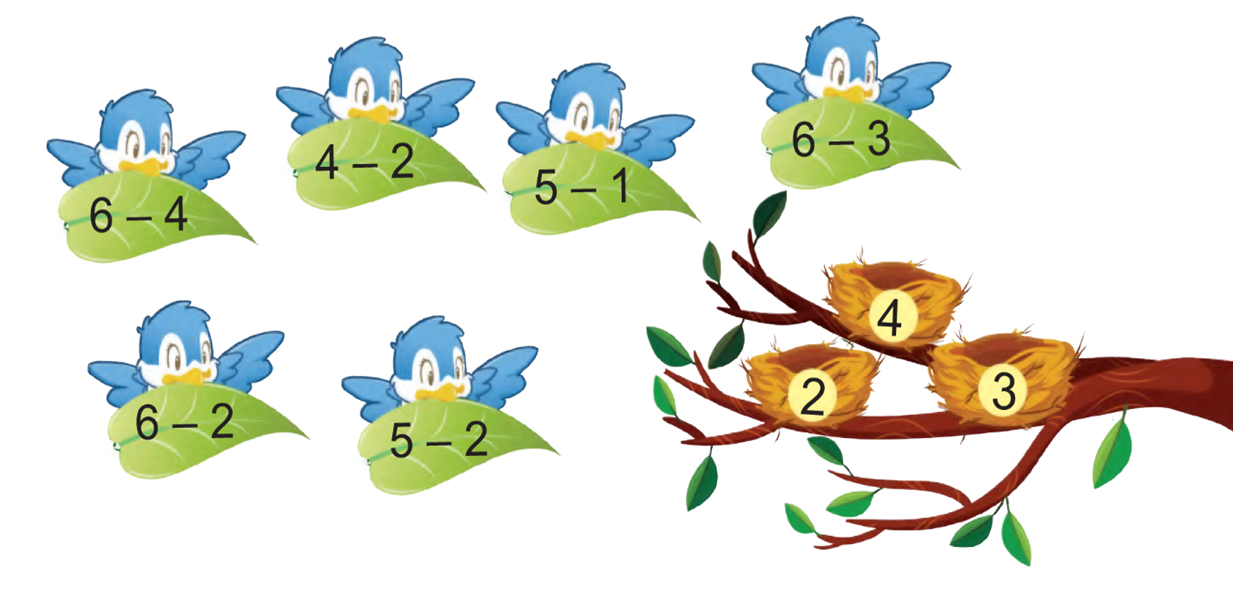 Thöù naêm, ngaøy 16 thaùng 12 naêm 2021
Toaùn
Luyeän taäp
4.  Vieát pheùp tính thích hôïp vôøi tranh veõ:
a)
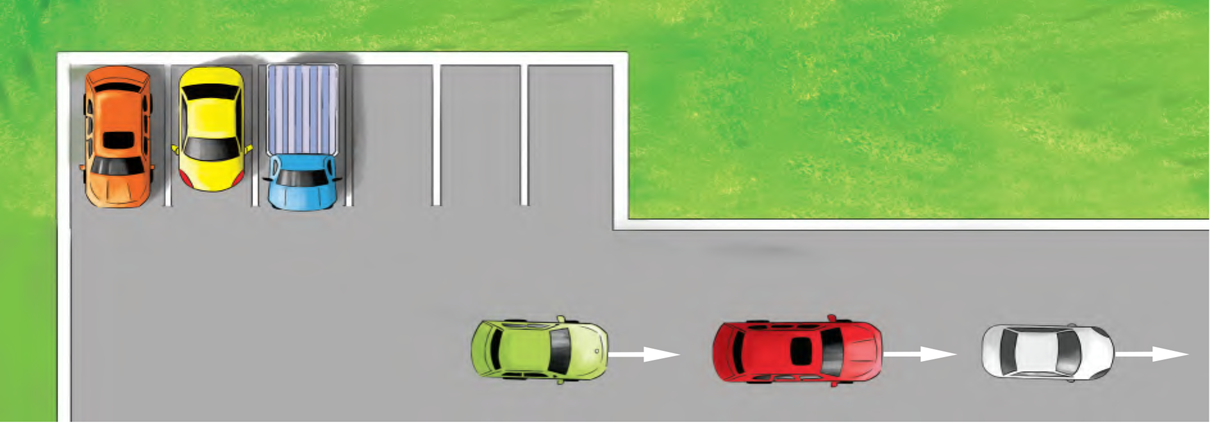 6      -     3         3
=
Thöù naêm, ngaøy 16 thaùng 12 naêm 2021
Toaùn
Luyeän taäp
4  Vieát pheùp tính thích hôïp vôøi tranh veõ:
b)
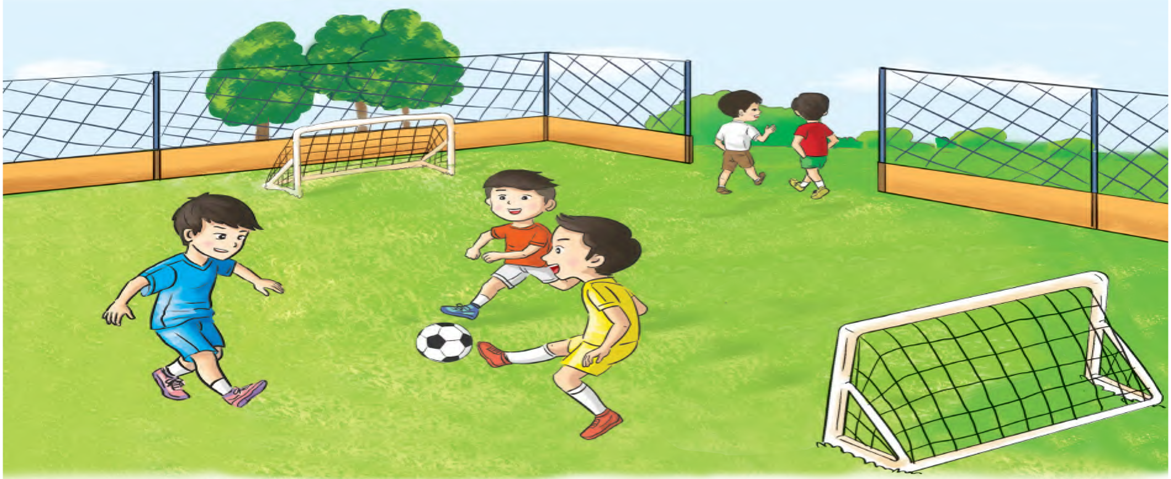 5      -     2         3
=
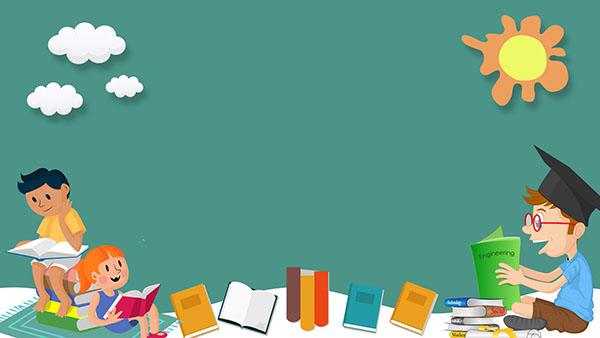 Củng cố bài học